Black & Hispanic Consumers: Long-Form vs. Short-Form Video
Scan or click to access more streaming insights
Most Black and Hispanic consumers spend more time, and are more engaged, with long-form video programming
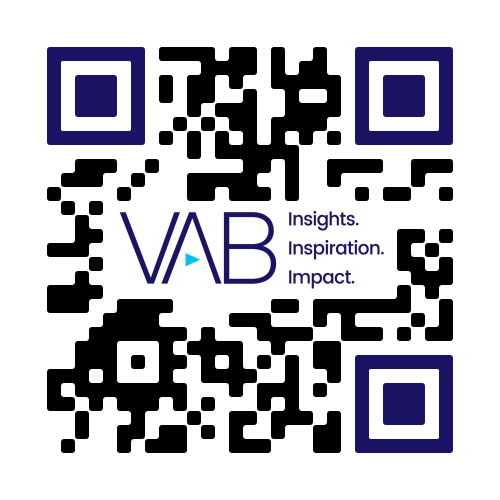 How much do you agree or disagree with the following statements regarding short-form content? 
% Black / Hispanic respondents
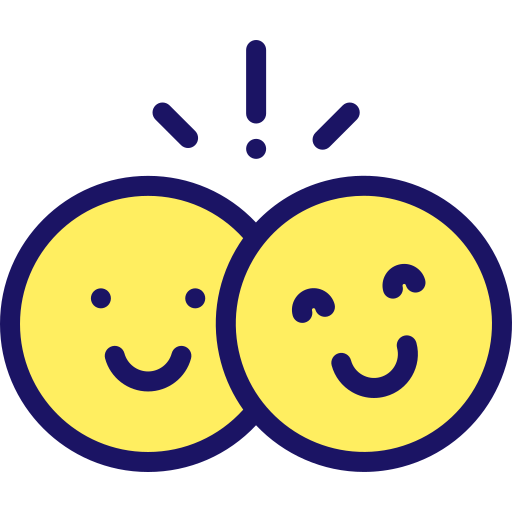 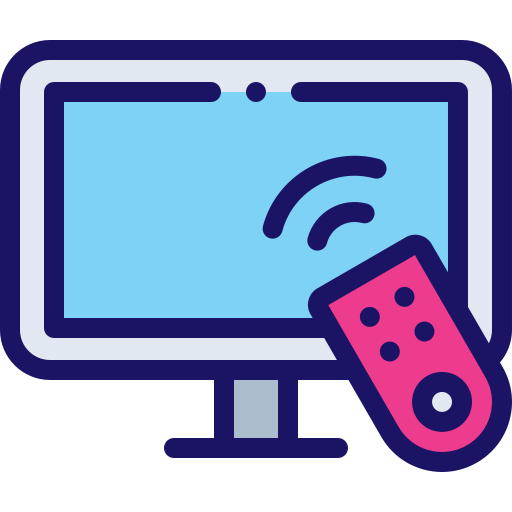 77% / 70%
‘I spend more time watching professionallyproduced long-form programming through streaming and TV than short-form video contenton social media platforms’
69% / 73%
‘Watching professionally produced, long-form programming through streaming and TV is
more engaging to me than short-form,user-generated videos on social media platforms’
of Black consumers agree that…
of Hispanic consumers agree that…
of Black consumers agree that…
of Hispanic consumers agree that…
Click here to download the full report, ‘Recipe for Success’ to learn more
Source: VAB custom research fielded by Hub Entertainment Research as part of the 2023 Evolution of Video Branding report. Data sourced from Hub’s survey of 2,400 TV consumers, Non-Hispanic Black / Hispanic respondents who meet the following criteria: watch at least one hour of TV / week, have broadband access. U.S. census balanced. Data collected early February 2023. Q: How much do you agree with the following statements?
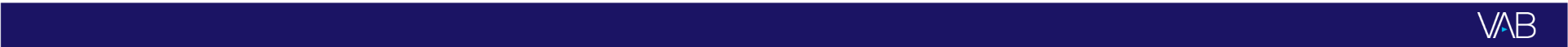 This information is exclusively provided to VAB members and qualified marketers.